A KŐBÁNYAI BÉRLAKÁS HELYZETaz önkormányzati tulajdonú ingatlanok jövője a Hős és a Bihari utcában
KŐBÁNYA LAKÁSÁLLOMÁNYA (2017. december 31.)
Ezek nincsenek lakható állapotban,  többségük elbontásra váró épületekben található, vagy teljesen lelakott!
Csak a IX. és a X. kerület költ jelentősen többet bérlakásokra, mint amennyi bevétele származik belőlük
[Speaker Notes: A bérleti díjbevétel két és félszeresét költi Kőbánya a bérlakások karbantartására. A grafikonon a 12 legtöbb bérlakást fenntartó kerületet ábrázoltuk.]
AZ ÖNKORMÁNYZAT TÖREKSZIK ARRA, HOGY A LAKÁSOK TÖBBSÉGE JÓL KARBANTARTOTT LEGYEN
A hosszú távú kiürítési tervek egyik fő célja, hogy a régi, műszakilag leromlott állapotú ingatlanok helyett a mai kor követelményeinek megfelelő lakásokban helyezzük el a bérlőket.
MILYEN FELTÉTELEKKEL JUTHATNAK BÉRLAKÁSHOZ A RÁSZORULÓK KŐBÁNYÁN?
Ki kaphat
lakást?
Mennyibe
kerül?
Milyen állapotú a lakás?
Akinek a nevén nincs lakóingatlan 
(résztulajdonban sem)
Havonta 2.000 – 20.000 Ft
- a bérleti díj változik a jövedelem, komfortfokozat és a lakásméret függvényében
- a szociális lakás bérletéhez is kaphat a rászoruló egyéb jogcímen támogatást
Általában felújított
berendezések működnek (fűtés, főzés stb.)
hideg, meleg burkolatai, nyílászárói karbantartottak, nem balesetveszélyesek
- festés, tapétázás rendben lévő, folytonos és hiánytalan
A SZOCIÁLIS BÉRLAKÁSBAN ÉLŐK TÁMOGATÁSA
EGY SZOCIÁLIS BÉRLAKÁSBAN ÉLŐ LAKÓ TÁMOGATÁSA
AZ ÖNKORMÁNYZAT NEM TUD MINDENKINEK ÉLETHOSSZIG LAKHATÁST BIZTOSÍTANI
A bérleti díj, a távhő, illetve a víz- és csatornadíj-tartozások (millió forint)
[Speaker Notes: Mindemellett tízmilliós károkat okoznak a rongálások, amiket szintén az önkormányzatnak kell helyreállítania.]
HOGYAN SEGÍTI A BAJBA JUTOTT BÉRLŐIT A KERÜLET?
MILYEN OKOK VEZETNEK A BÉRLETI JOGVISZONY MEGSZŰNÉSÉHEZ?(Az önkormányzat jogszabályi kötelezettségei)
Végrehajtások 2017-ben
HOGYAN BÁNIK SOK LAKÓ A KERÜLET TULAJDONÁVAL?
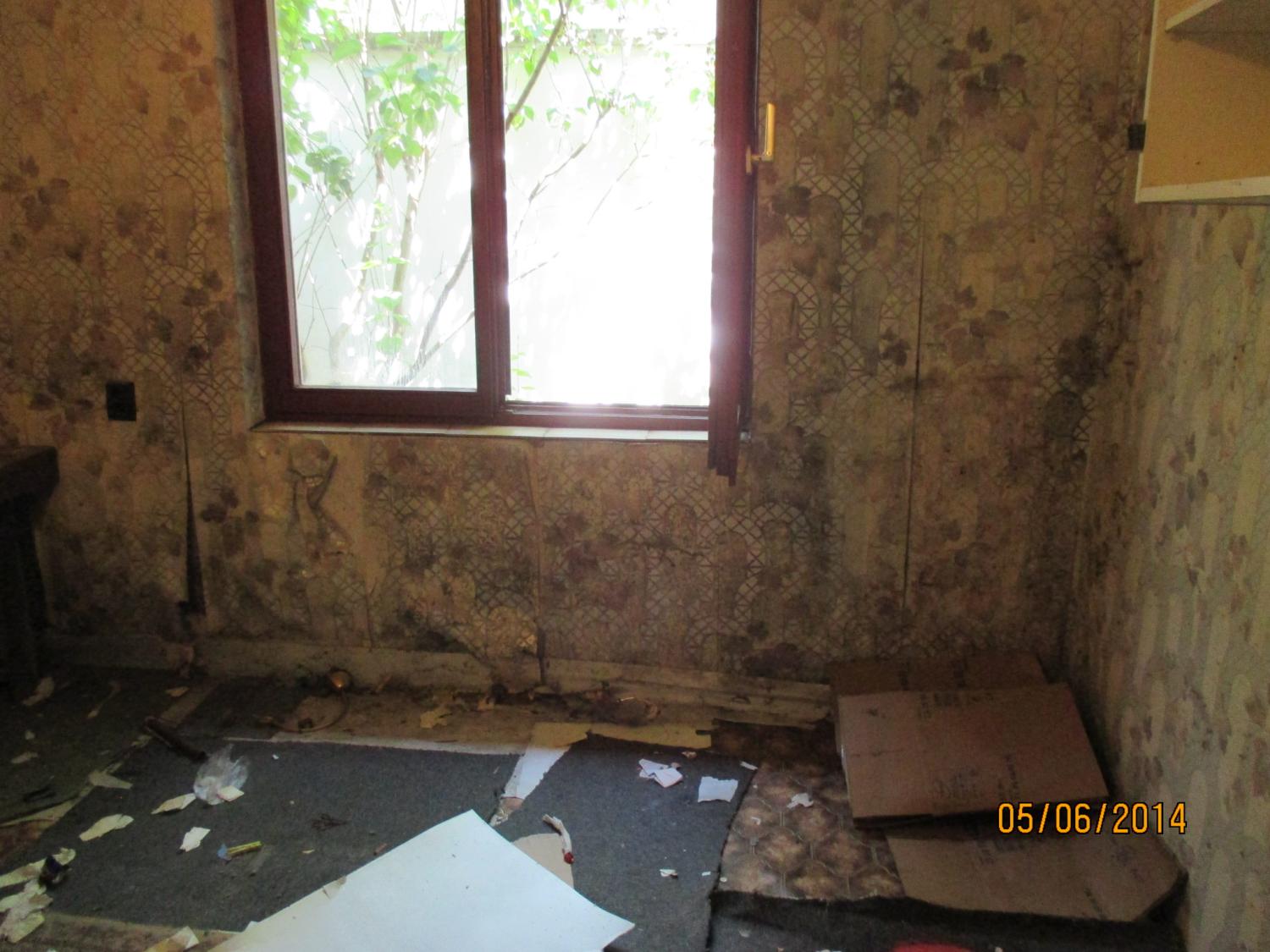 EGY ÁTLAGOS LAKÁS, A KILAKOLTATÁS UTÁN
[Speaker Notes: Egy „átlagos” lakás kinézete a kilakoltatás után]
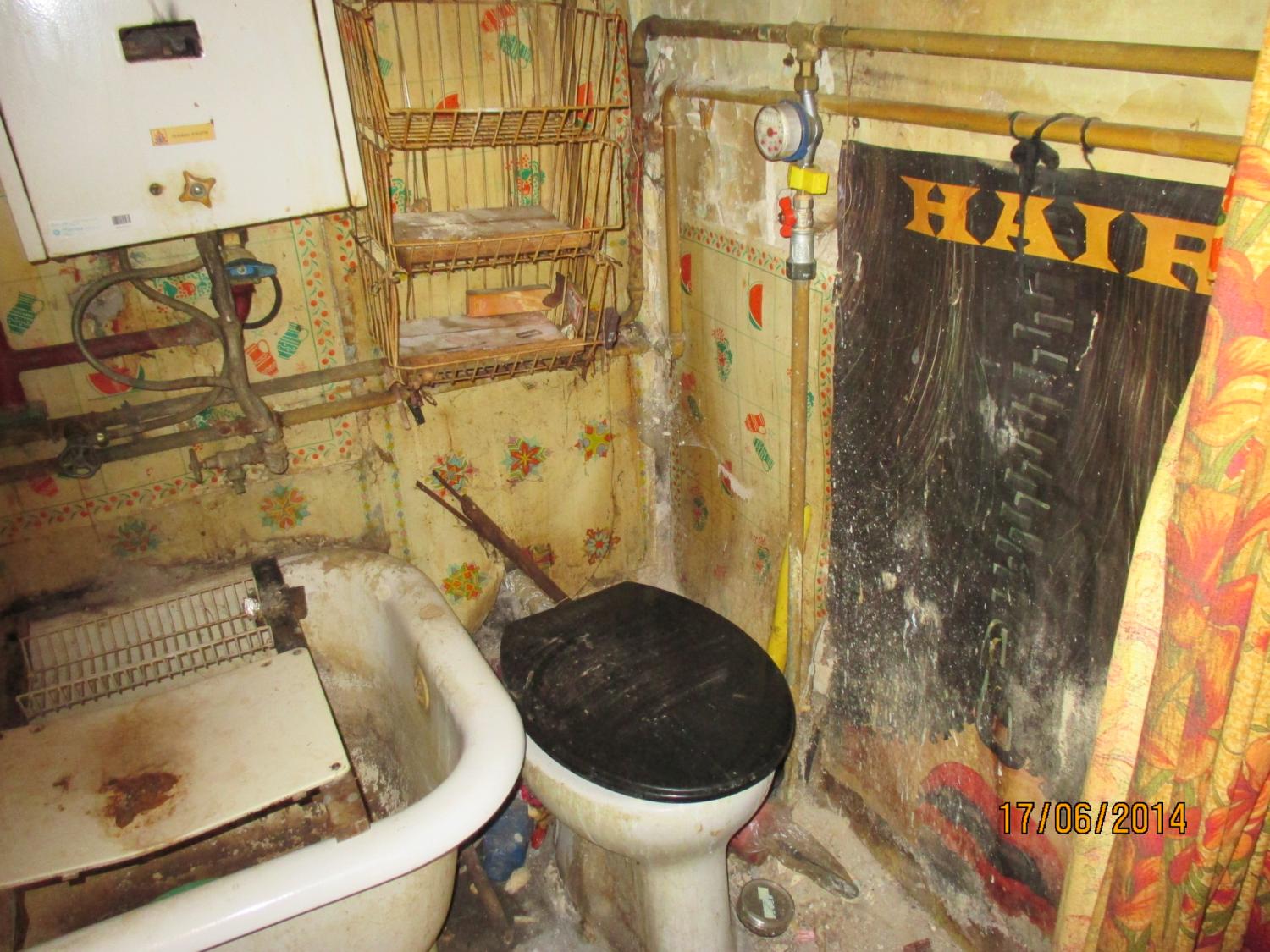 EGY ÁTLAGOS LAKÁS, A KILAKOLTATÁS UTÁN
[Speaker Notes: Egy másik lakás fürdőszobája a kilakoltatás után]
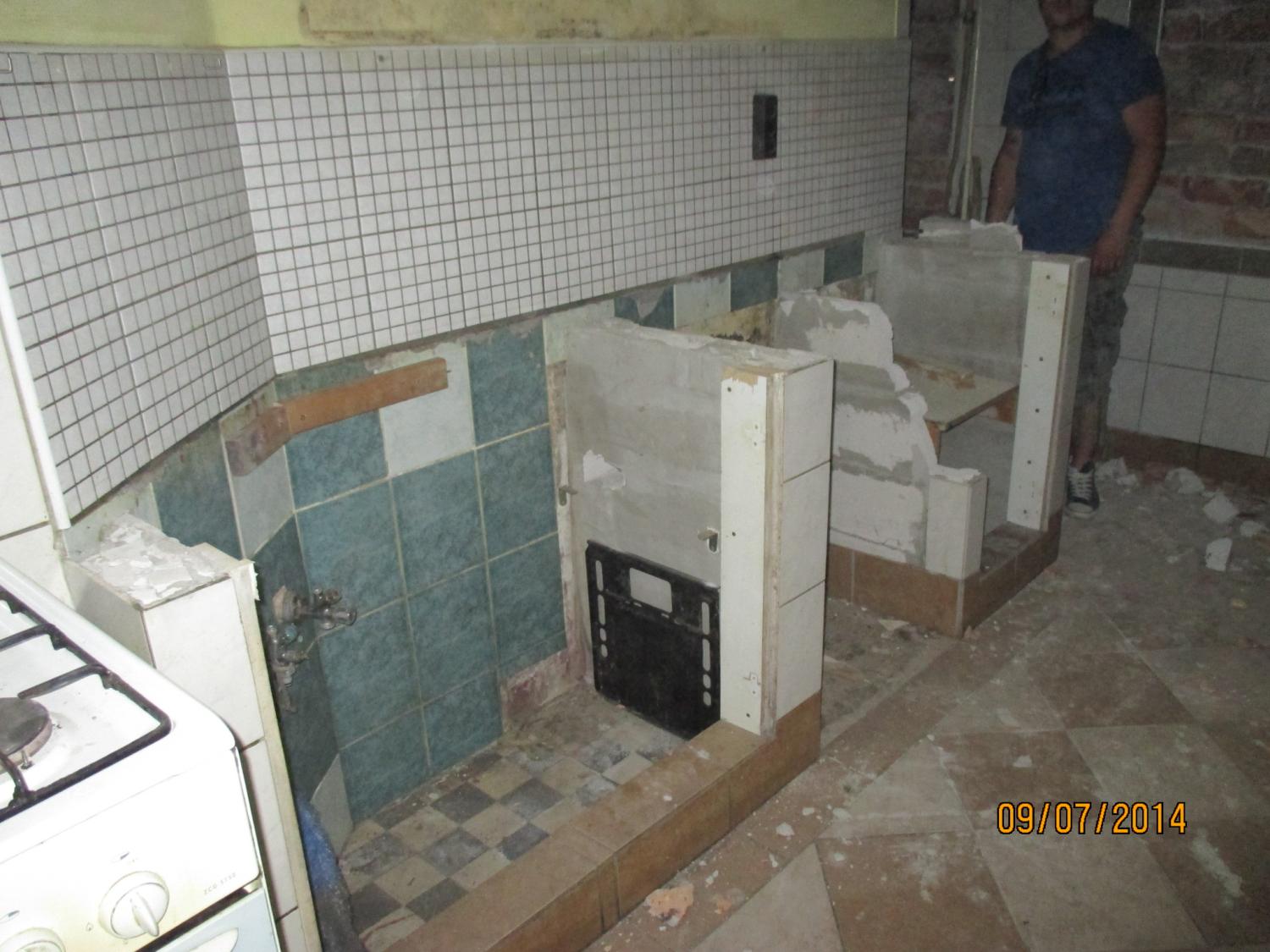 A KONYHÁT IS TELJESEN TÖNKRETETTÉK – HOGY NE LAKHASSON OTT MÁS RÁSZORULÓ
[Speaker Notes: A konyhát is teljesen tönkretették – bosszúból, hogy ne lakhasson ott másik rászoruló]
ÖSSZEGZÉS
A bérlők 90 százalékával nincs probléma. 
10 évre kizárja magát az önkormányzati bérlakás-programból, aki nem tartja be a jogszabályokat. 
A szociális rászorultság nem azt jelenti, hogy élethosszig jár a kedvezményes lakhatás. 
Az önkormányzatnak kötelessége a rábízott vagyon óvása, a többség érdekeinek szem előtt tartása, a törvénytisztelő lakóközösségek védelme.
Van szívünk, de az önkormányzat kötelessége jogszerűen eljárni. Aki nem tartja be a jogszabályokat, az kockáztatja, hogy elveszíti a lakhatását. 
Személyiségi okok miatt a kerület nem indokolhatja meg a nyilvánosság előtt az egyébként jogszerű döntését. 
Az önkormányzat szociálisan érzékeny és egyedi megoldásokat keres minden problémára.
A HŐS UTCAI ÉS A BIHARI UTCAI ÖNKORMÁNYZATI INGATLANOK
Hiába volt a 700 millió forintos komfortosítás, ha az épület életveszélyes maradt
A Hős és a Bihari utcában emberhez nem méltó állapotok alakultak ki
Szélmalomharc az áldatlan állapotokkal
A Hős utca 15/A és B környékén uralkodó élhetetlen és áldatlan állapotok felszámolásáért évek óta küzd az önkormányzat. Tavaly 25 millió forintba került csak a szemét eltakarítása és a talajcsere. 
A kormány 2017 decemberében biztosított a szegregátum felszámolásához 2,1 milliárd forintot. 
Ide nem TEK-edző központ épül! Egy kisvárosnyi embernek nincs sportolási lehetősége a környéken.
Az önkormányzat célja, hogy a támogatási összeg minél szélesebb felhasználási lehetőséget biztosítson az itt élők sorsának megnyugtató rendezéséhez. 
Az önkormányzat már megkezdte a konzultációt a Hős utcai lakókkal. A kerület minden esetet egyedileg vizsgál meg.
A Bihari utcai ház életveszélyes
Az önkormányzathoz évek óta érkeznek panaszok a Bihari utcában uralkodó közegészségügyi állapotok és az egész környéket sújtó közbiztonsági problémák miatt.

A teljesen lelakott, illetve életveszélyessé vált házat mindenképpen le kell bontani, és ez jelenthet megoldást a törvényen kívüli életmódra berendezkedett csoportok felszámolására is.

A sokat idézett, 700 millió forintos belső munkálatok során komfortosították a lakásokat, de a ház statikai problémáit nem oldották meg.
BÉRBEADÁS ELŐTT AZ ÖNKORMÁNYZAT FELÚJÍTJA AZ INGATLANOKAT
A CIVIL SEGÍTŐKNEK ÉS A MÉDIÁNAK IS VAN FELELŐSSÉGE
Az „érdekvédő szervezetek” időnként félrevezetik a lakókat. Egy Bihari úton élő, gyermekét egyedül nevelő édesanya azért zárta ki magát 10 évre a bérlakás programból, mert nem költözött ki a lejárt szerződése ellenére, miközben egy civil szervezet tanácsára  – és a kiemelt médiaérdeklődés miatt - nem fogadta el a felkínált cserelakást, amelyet az önkormányzat felújítva adott volna át használatra.
Egy másik érintett hölgy korábban írásban kétszer is elutasította az önkormányzat által felajánlott segítséget, mondván: megoldja a lakhatását, mire lejár majd a szerződés – mégsem költözött ki.
Az önkormányzat mindenkinek egyedi megoldásokat ajánl a problémájára, de ehhez kompromisszumokra van szükség a bérlő részéről is. 

A JOGSZABÁLYI KÖTÖTTSÉGEK MIATT NEM VEZET EREDMÉNYRE A NYOMÁSGYAKORLÁS A MÉDIA ÉS A CIVIL SZERVEZETEK RÉSZÉRŐL.
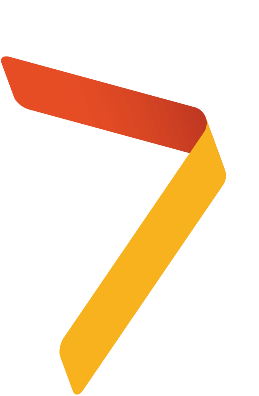 1102 Budapest, Szent László tér 29.
Levélcím: 1475 Budapest, Pf. 35.
Tel.: +36 1 433 8100, Fax: +36 1 433 8221
www.kobanya.hu